Устный журнал "КАЛЕЙДОСКОП  ОТКРЫТИЙ"
МБОУ СОШ № 9
Ермакова Н.Н. – учитель химии 
Зорина М.В. – учитель физики
Роберт Бойль 1627-1691
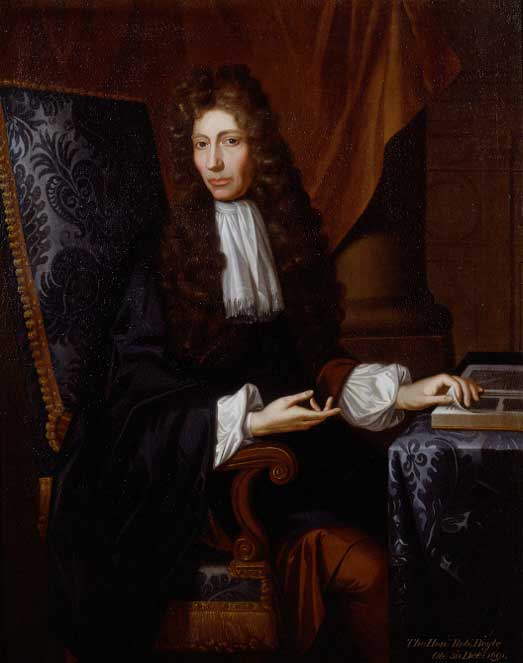 Это выдающийся химик, физик, богослов и философ-натуралист. Важнейшим вкладом в развитие человечества я считаю его исследования по соответствию пространства и времени. Он родился 25 января 1627 года в Ирландии. 
 1663 г. Бойль впервые применил индикаторы для определения кислот и щелочей. Исследования в области физики привели Бойля к открытию в 1660 г. закона изменения объёма воздуха при изменении давления.
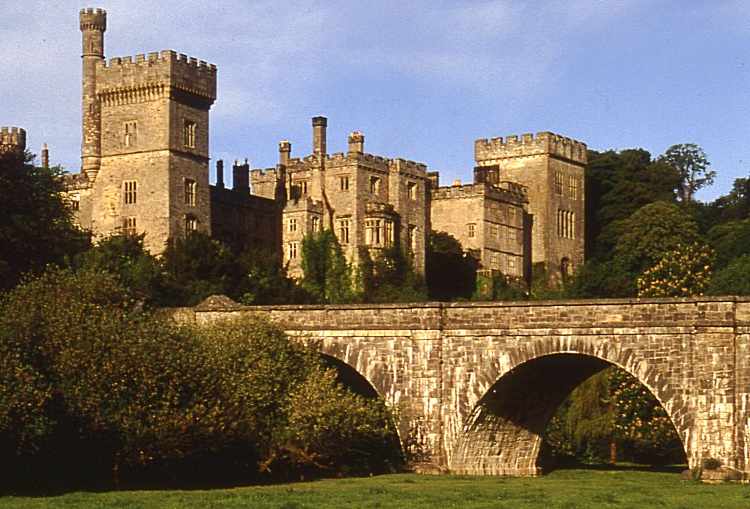 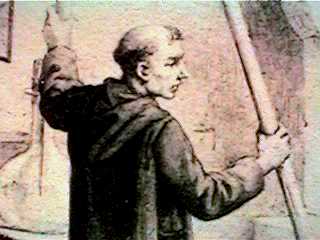 Дата рождения: 18 июля 1635
	Место рождения: Фрешуотер, Остров Уайт, Англия
	Дата смерти: 3 марта 1703 (67 лет)
	Место смерти:	Лондон, Англия
	Научная сфера: физика, химия, биология
	Альма-матер: Крайст-Чёрч, Оксфорд
	Научный руководитель: Роберт Бойль
	Известен как: закон Гука, микроскопия, первым использовал слово клетка
Портрет Роберта Гука, современная реконструкция, 2004 год
Клод Луи Бертолле и спички
Бертолле осуществил впервые реакцию, которую много позднее станут применять в первых шведских спичках:
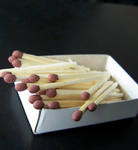 Михаил Васильевич ЛОМОНОСОВ 
(19 ноября 1711 – 15 апреля 1765)
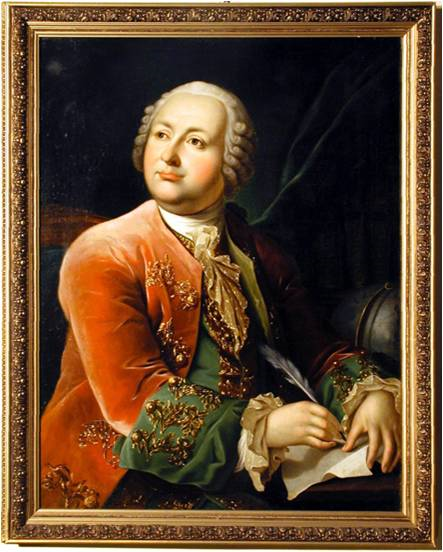 Картина –мозаика М.В. Ломоносова «Портрет Петра Первого»
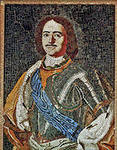 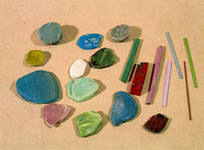 Смальта- непрозрачное цветное стекло
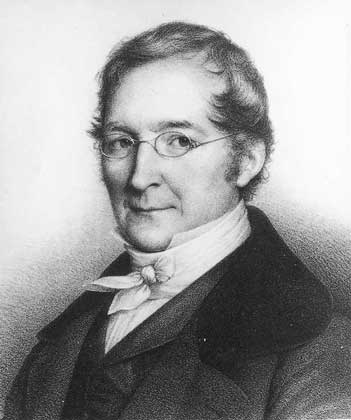 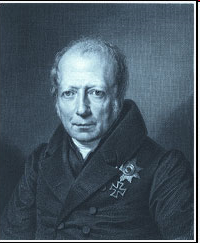 ГЕЙ – ЛЮССАК (1778-1858)                    Вильгельм фон Гумбольдт (1767-1835)Занимались исследованием газов
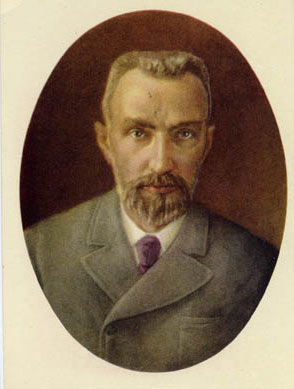 Мария Склодовская– 
польский физик и химик
(7ноября1867 - 4июля1934)
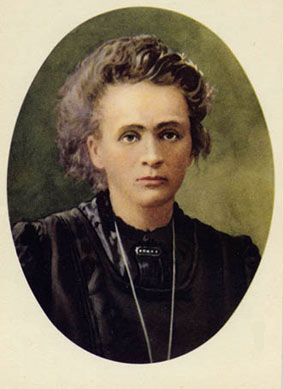 Пьер КЮРИ – французский физик
(15мая 1859 – 19апреля 1906)
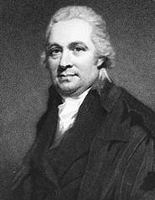 Шотландский ученый Даниэль Резерфорд, обучаясь в Эдинбургском университете  медицине, увлекался химией. В диссертации на соискание ученой степени доктора медицины «О так называемом фиксируемом и мефитическом воздухе» он описал некоторые химические свойства азота. Благодаря этой работе он вошел в историю науки как ученый-химик, хотя был профессором ботаники и врачом. Открыл газ азот.
Даниэль Резерфорд
1 августа 1695 – 10 марта 1779
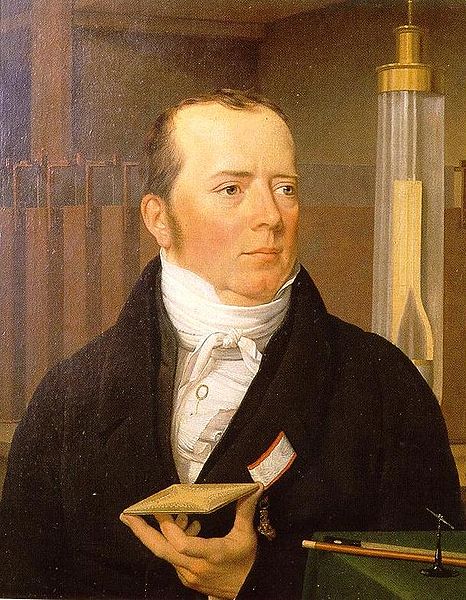 Ганс Христиан Эрстед
(1777-1851)

Датский физик. В 1825 году получил алюминий. 
Экспериментально подтвердил связь электричества и магнетизма